AWS Controllers for Kubernetes
The AWS universe of services, now Kubeified.
Jay Pipes, Principal Open Source Engineer
@jaypipes
A familiar story...
Alice is a web developer and a huge Kubernetes fan.
She's developed a node.js application and is building her application into a Docker image.
The application uses a SQLite database for simple storage.
Alice goes to deploy on Kubernetes...
kubectl apply -f deployment.yml
kubectl apply -f service.yml
and probably...
kubectl apply -f ingress-nginx.yml
Everything is great. Until...
Ten users try using the site at once.
SQLite falls over.
Alice needs to set up a real database.
So, Alice sets up a real database...
kubectl apply -f postgres-secret.yml
kubectl apply -f postgres-volume-claim.yml
kubectl apply -f postgres-deployment.yml
kubectl apply -f postgres-service.yml
Hmm...
Now Alice is in the RDBMS administration game.
Definitely not what Alice had in mind.
So, what to do?
AWS to the rescue!
Alice finds out about Amazon Relational Database Service (RDS).
w00t! No more Alice the DBA!
But, there's a problem....
Where is Alice's cozy Kubernetes experience?
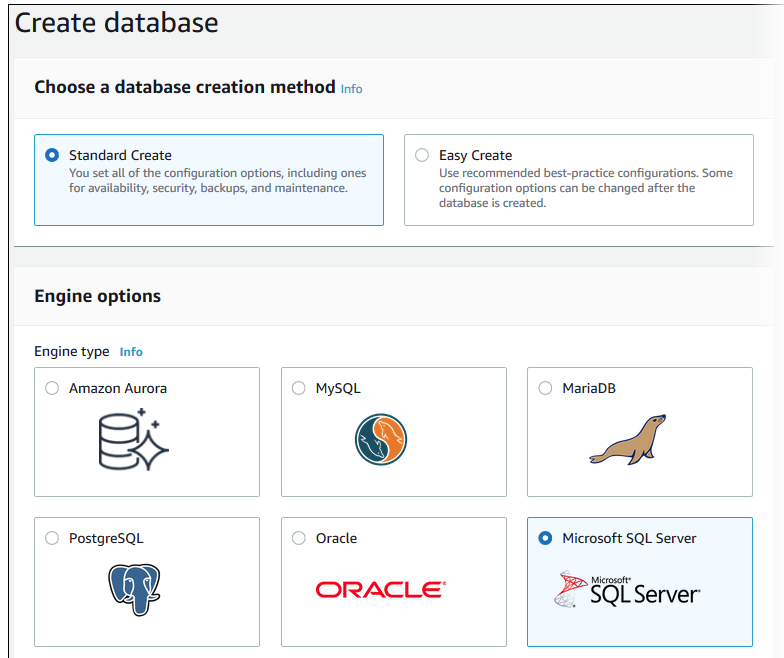 Alice doesn't have to use the AWS console...
What about the aws CLI tool?
What about CloudFormation?
What about Terraform?
But those aren't Kubernetes.
And Alice loves her Kubernetes.
But not enough to be a DBA.
Alice wants RDS, but doesn't want to leave her Kubernetes experience.
What can Alice do?
kubectl apply -f db.yml
apiVersion: rds.services.k8s.aws/v1alpha1
kind: DBInstance
metadata:
  name: mydb
spec:
  dbInstanceClass: db.m1.large
  dbInstanceIdentifier: mydb
  engine: PostgreSQL
...
AWS Controllers for Kubernetes
Solving Alice's problems. And yours too, hopefully.
A Kubernetes experience for AWS services
Resources for AWS managed services are just another Kubernetes manifest
Kubernetes stores the desired resource state
ACK service controller handles the lifecycle of AWS managed service resources
No CloudFormation behind the scenes
Design of ACK
Each AWS managed service has a separate ACK service controller
Install using Helm, static manifests or helper script
Everything, including controller implementation, is code-generated
Consult with AWS service teams to ensure API calling and behaviour is correct
Not EKS specific, runs on any Kubernetes
Code generation
Multiple phases
Reads API models from aws-sdk-go, figures out which resources are CRDs (top-level)
Creates Kubernetes API type definitions
Generates resource manager for each CRD
Generates linkage between AWS SDK and ACK runtime
Generates config and build files
Code generation
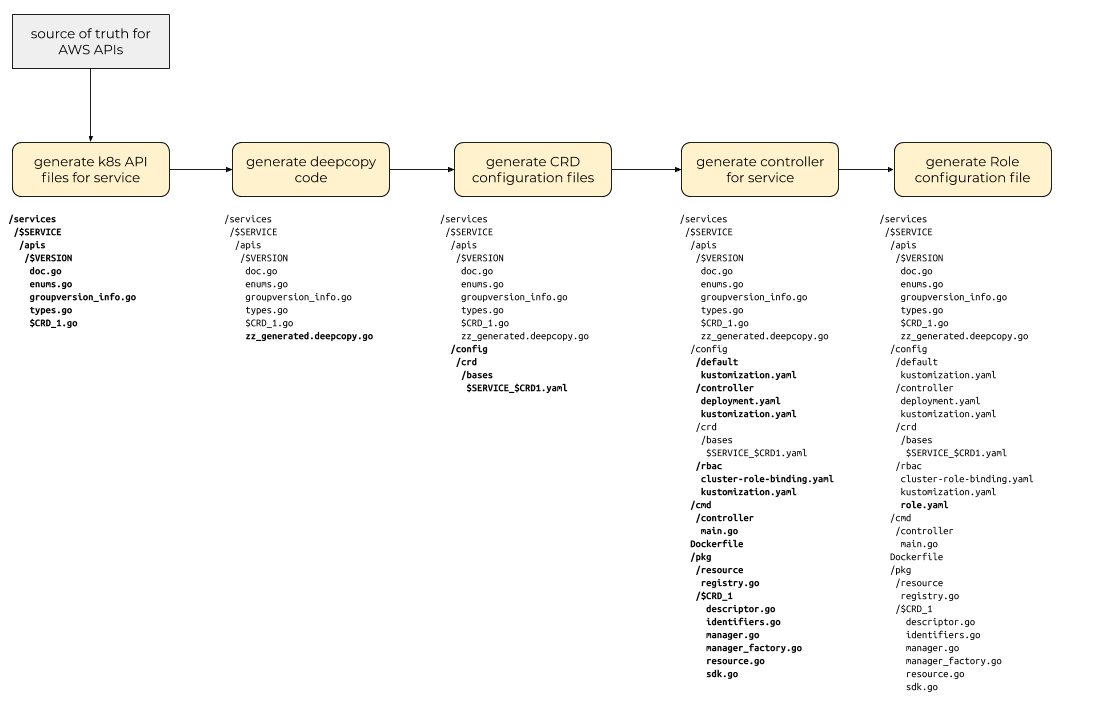 Authorization and access control
Kubernetes RBAC for custom resources (CRs)
IAM Roles for AWS service and account permissions
Each ACK service controller in own Deployment
ACK service controller supplied with environment variables for AWS access credentials
Use IAM Roles for Service Accounts to automate
https://aws.github.io/aws-controllers-k8s/user-docs/authorization/
Cross-account resource management (soon)
Avoid installing ACK controllers in many clusters
Kubernetes cluster admin associates an AWS account ID to a Namespace
All ACK CRs must be in a Namespace
Application developer creates AWS managed resources by creating CR in a Namespace
ACK controller looks up Role ARN
Controller calls STS::AssumeRole to pivot client
What about secret stuff?
apiVersion: rds.services.k8s.aws/v1alpha1
kind: DBInstance
metadata:
  name: mydb
spec:
  dbInstanceClass: db.m1.large
  dbInstanceIdentifier: mydb
  engine: PostgreSQL
  masterUserPassword: UhmPlainText!?
...
Ah, that's better. And more Kubernetes-like.
apiVersion: rds.services.k8s.aws/v1alpha1
kind: DBInstance
metadata:
  name: mydb
spec:
  dbInstanceClass: db.m1.large
  dbInstanceIdentifier: mydb
  engine: PostgreSQL
  masterUserPassword:
    name: dbsecrets
    key: masterUserPassword
...
Other things coming soon
Standardized AWS tag representation for all ACK resources
Control tags that all CRs (in a Namespace) should have
Common rate limiting and throttling support
“Adopting” pre-existing resources
Developer preview
S3 Bucket
SNS Topic
SQS Queue
ECR Repository
DynamoDB [Global]Table
API Gateway V2
Soon
RDS DBInstance, DBCluster
Elasticache CacheCluster
CloudFront Distribution
EC2 VPC Subnet, SecurityGroup, InternetGateway
EKS
Release roadmap:
https://github.com/aws/aws-controllers-k8s/projects/1
Interested in contributing?
https://github.com/aws/aws-controllers-k8s
https://github.com/aws/containers-roadmap/issues/456